www.thescienceteacher.co.uk  | resources for science teachers who like to think
Person C
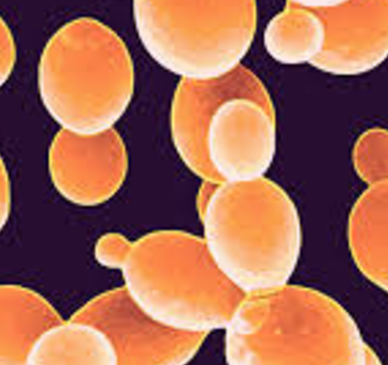 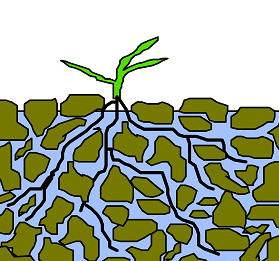 Anaerobic
Fermentation
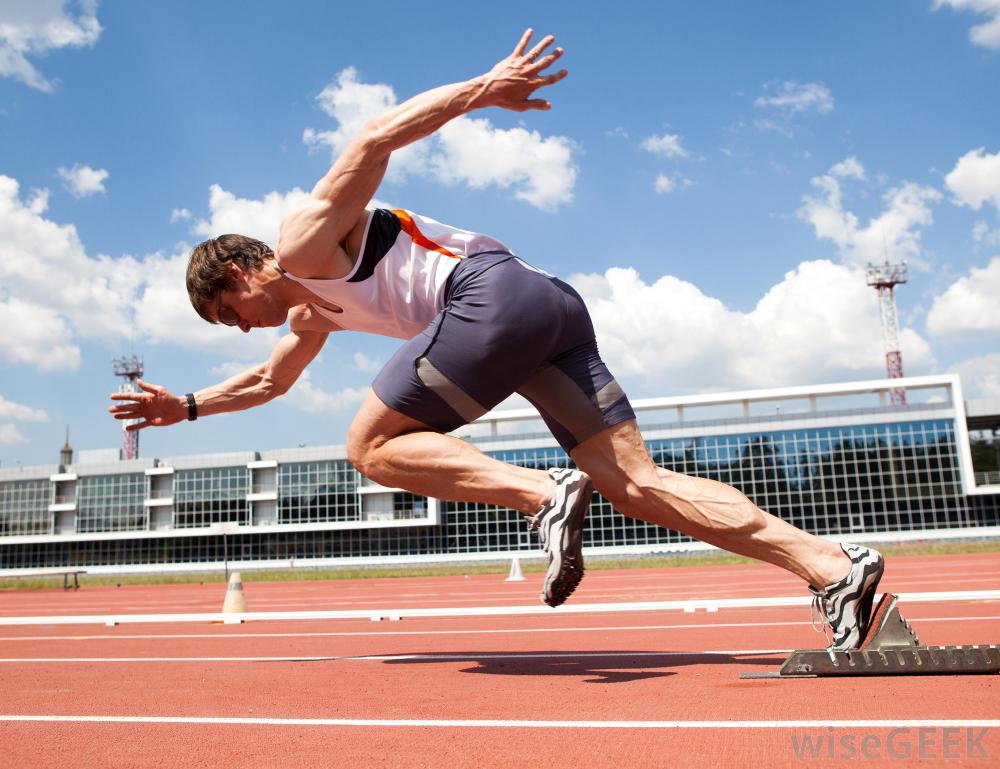 Person D
Anaerobic respiration and fermentation
.
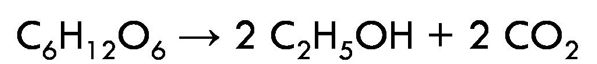 Person B
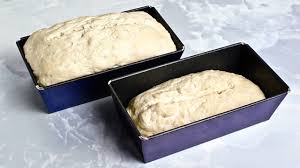 Person A
Person C
Person D
Anaerobic respiration and fermentation
.
Person B
Person A
Compare and contrast the similarities and differences between anaerobic respiration and fermentation. 

Suggest why two different processes may have evolved to deal with the problems of oxygen limitation.